Diálogos de Innovación:
Prácticas innovadoras en evaluación de la educación que aportan a agenda de recuperación y transformación
Sistemas de evaluación no sumativo y no cognitivos
EL SALVADOR
Dirección Nacional de Evaluación Educativa
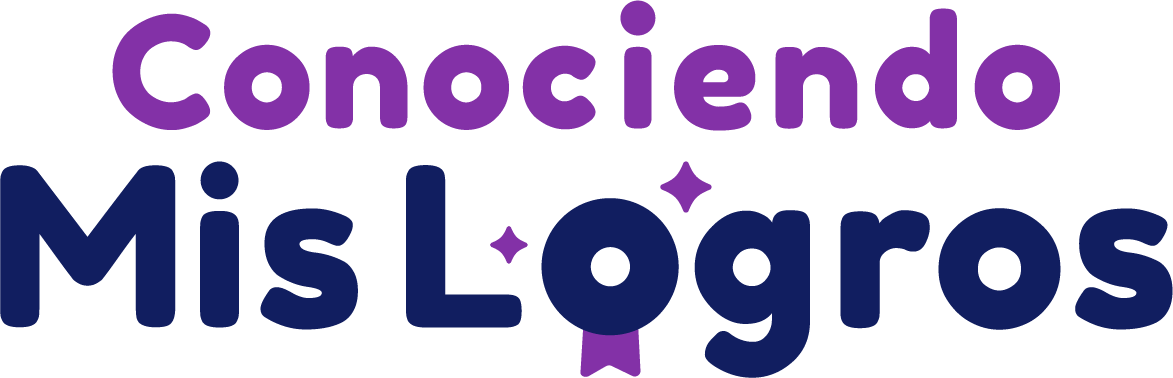 Prueba para estudiantes desde 3.° grado de Educación Básica a 2.° año de Educación Media en las cuatro asignaturas básicas
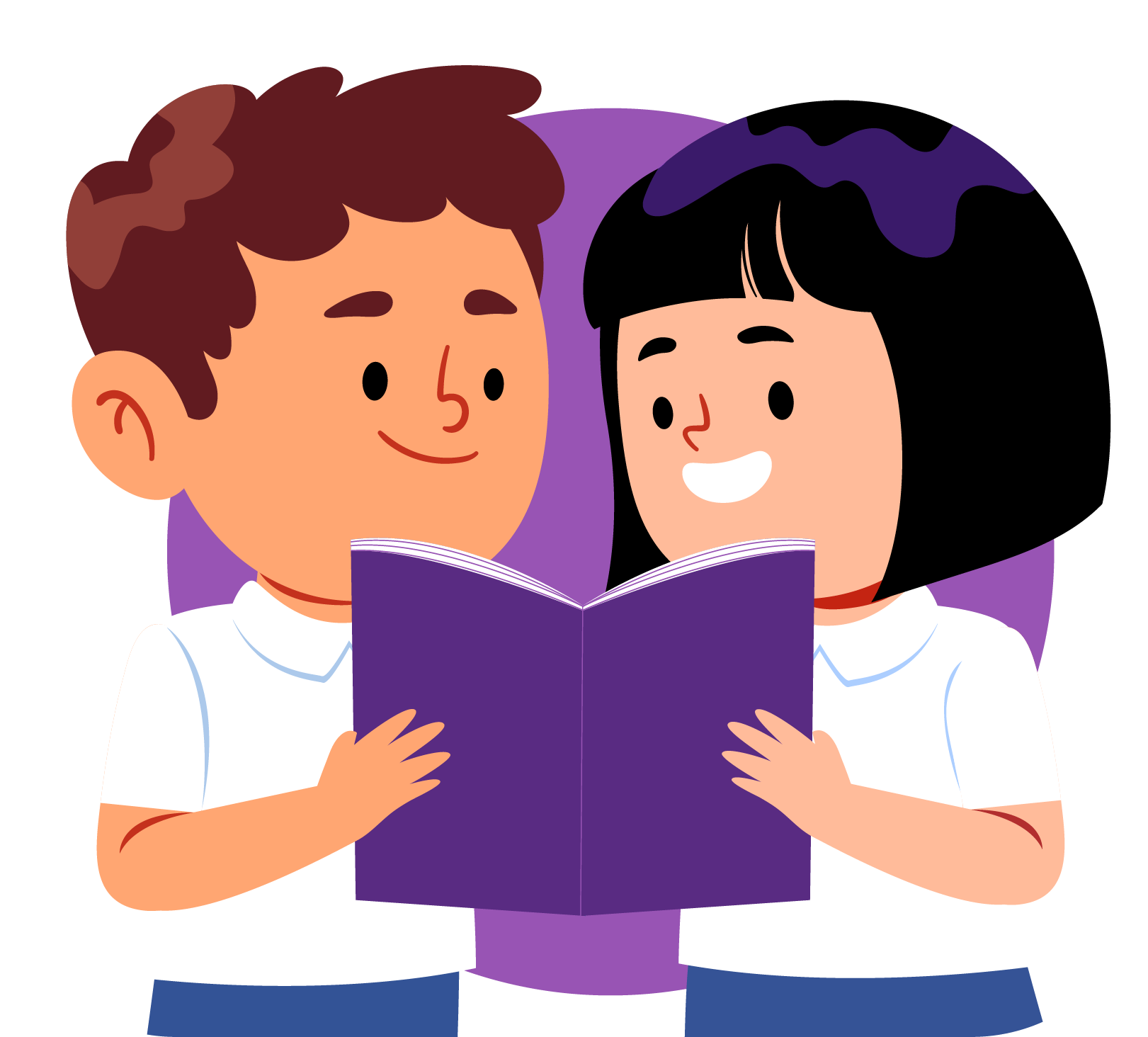 ¿Qué son las pruebas “Conociendo mis logros” ?
Son instrumentos de evaluación formativa que exploran conocimientos y habilidades cognitivas en los estudiantes desde tercer grado de educación básica hasta segundo año de educación media.
Instrumentos Cognitivos y socioemocionales
Instrumentos Cognitivos y socioemocionales
Instrumentos Cognitivos
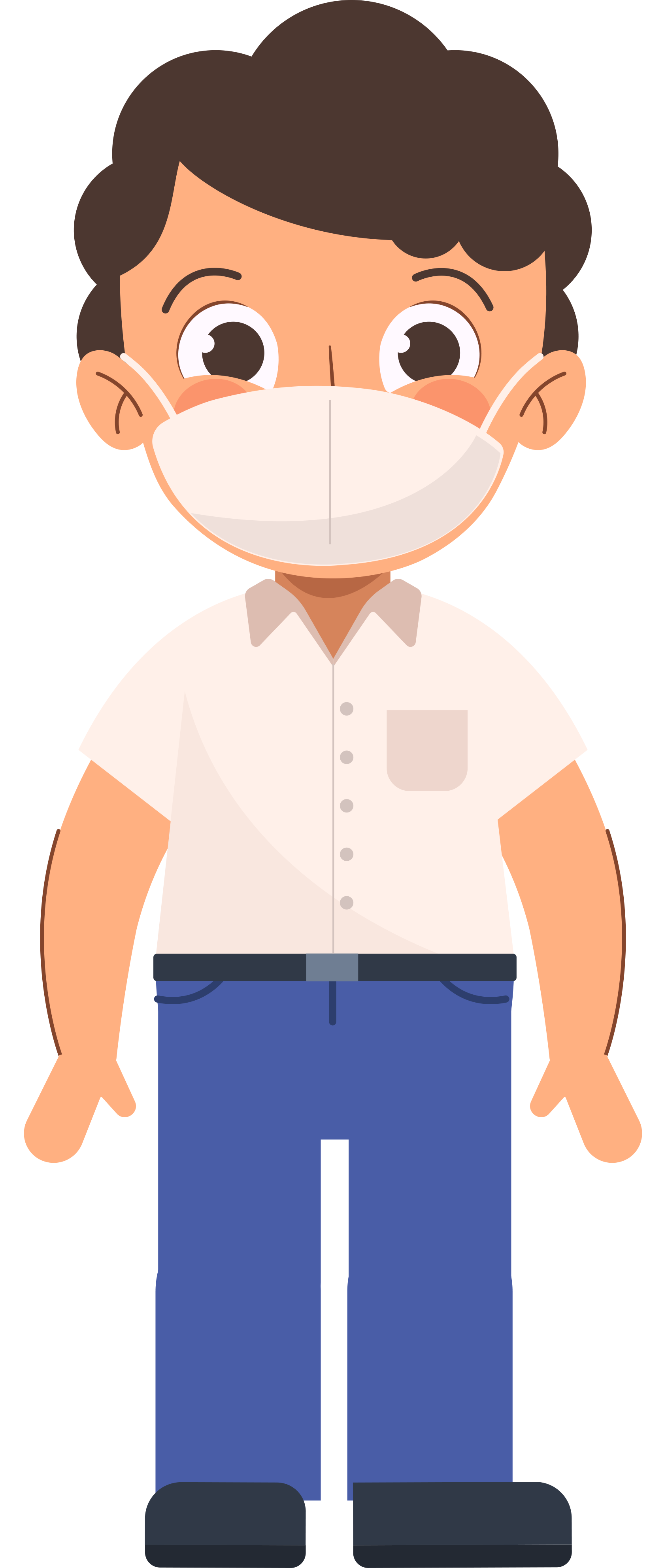 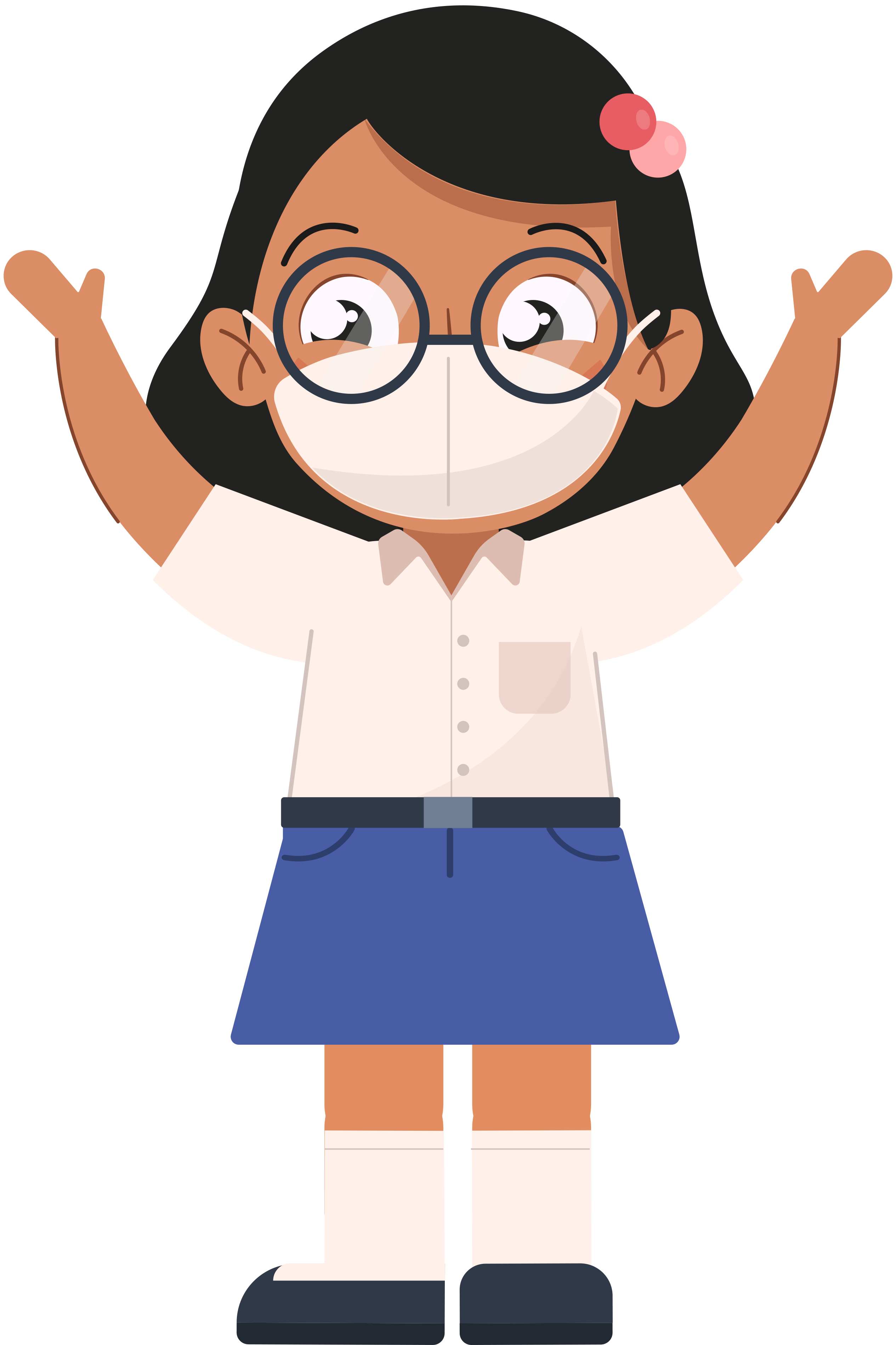 2021
2022
2023
Una aplicación
Dos aplicaciones: inicio y cierre del año escolar
Una aplicación
Asignaturas que se evalúan
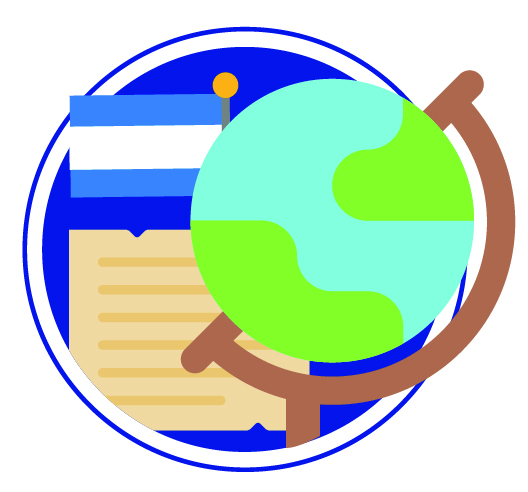 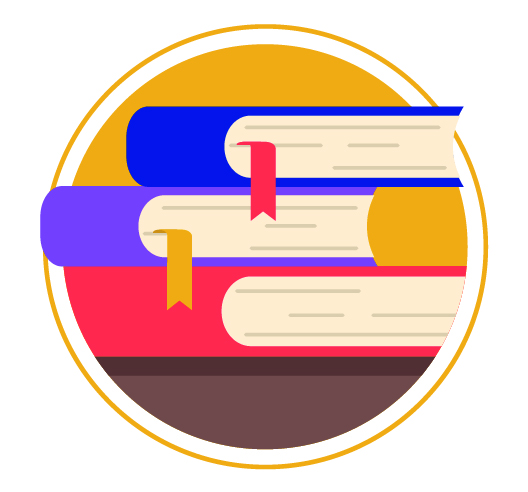 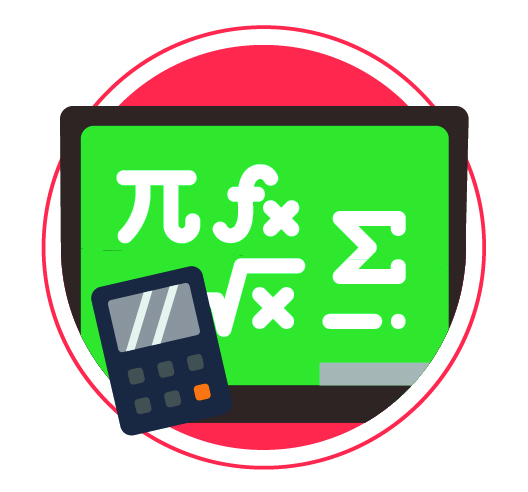 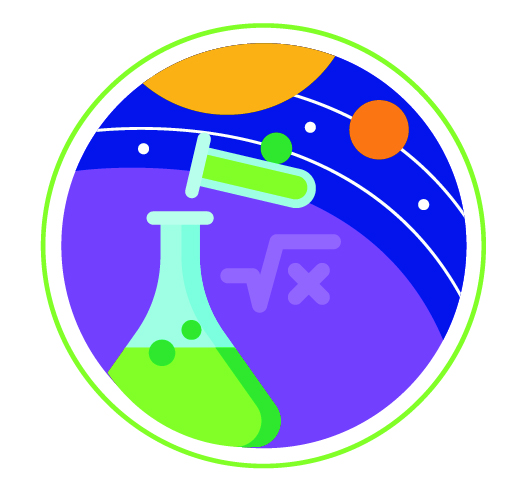 Lenguaje
y Literatura
Ciencias
Naturales
Estudios
Sociales
Matemática
Un cuadernillo por asignatura en cada grado
Formas de aplicación
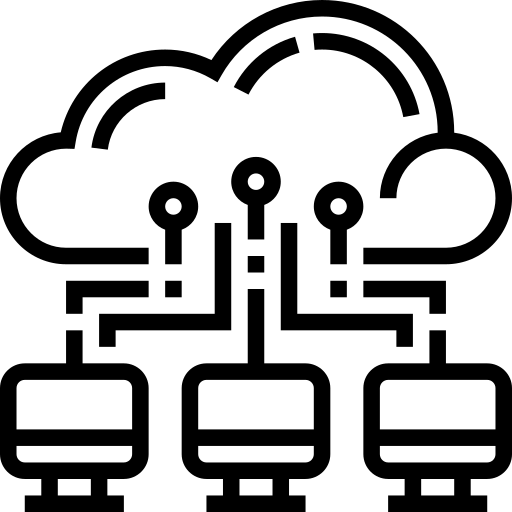 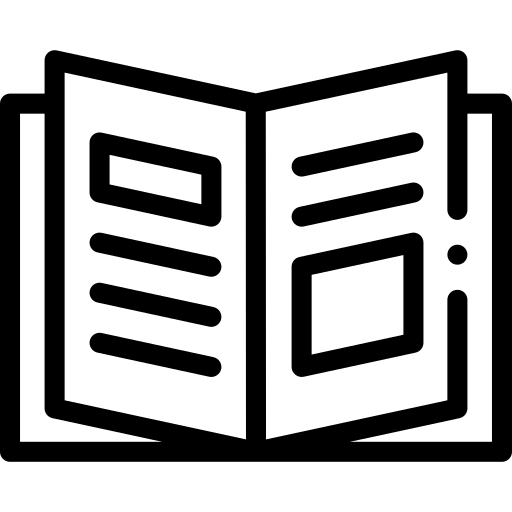 PRUEBA IMPRESA
PRUEBA EN LÍNEA
En la plataforma http://evaluaciones.edu.sv por medio del NIE@clases.edu.sv y una  contraseña que es proporcionada por la DNEE.

Ejemplo: 
USUARIO: 12345678@ clases.edu.sv 
CONTRASEÑA: mined2024

Los listados de participantes con las credenciales se envían a los directores de los centros educativos, una semana antes del inicio de la evaluación.
El MINEDUCYT distribuye pruebas impresas a centros escolares que tengan dificultad para realizar la evaluación a través de la plataforma.
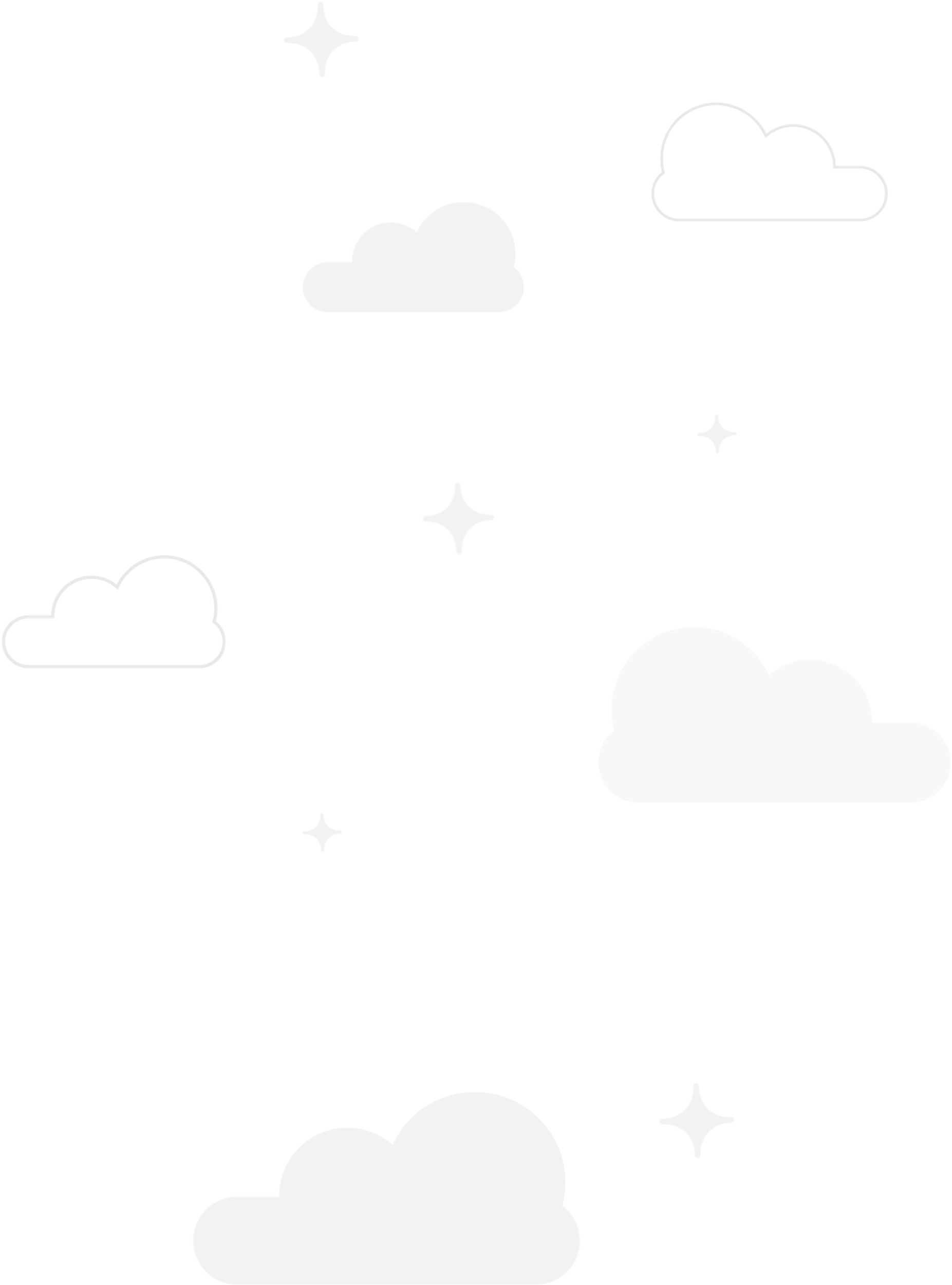 GENERACIÓN Y ENTREGA DE RESULTADOS
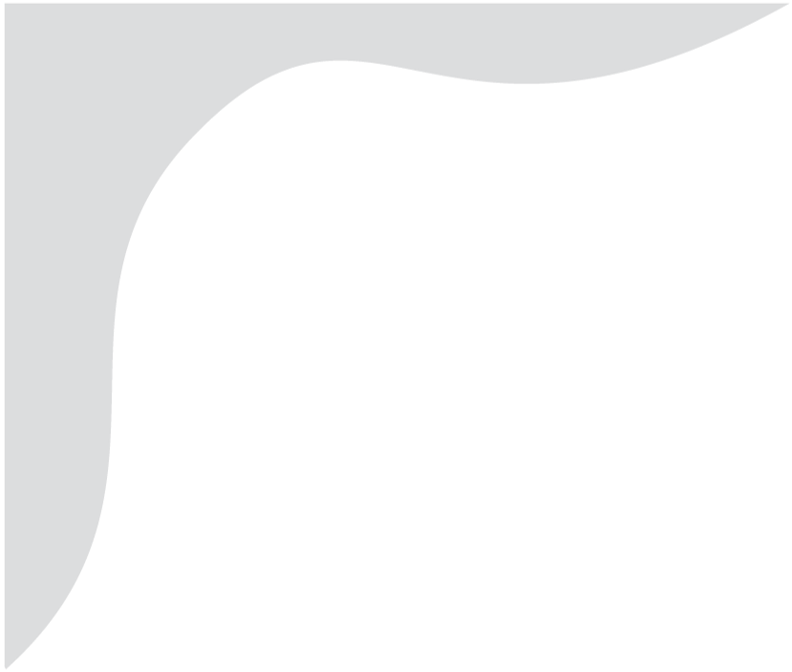 Resultados de prueba
1
4
3
2
Responsable de la producción de resultados: MINEDUCYT
1
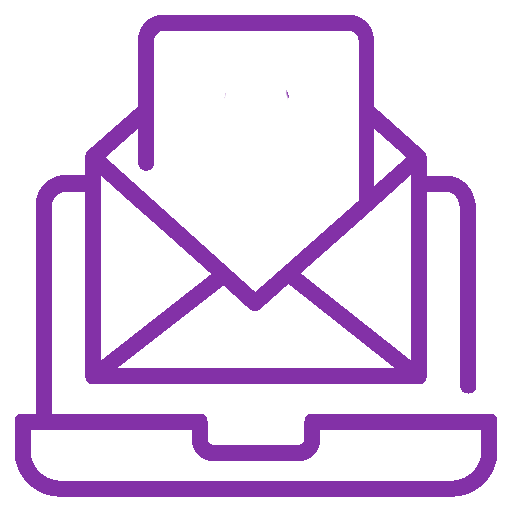 2
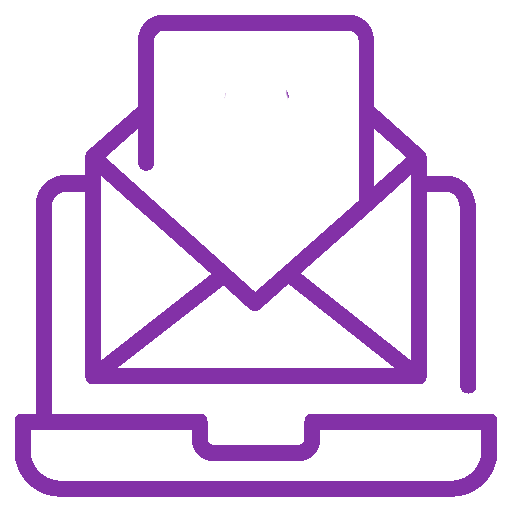 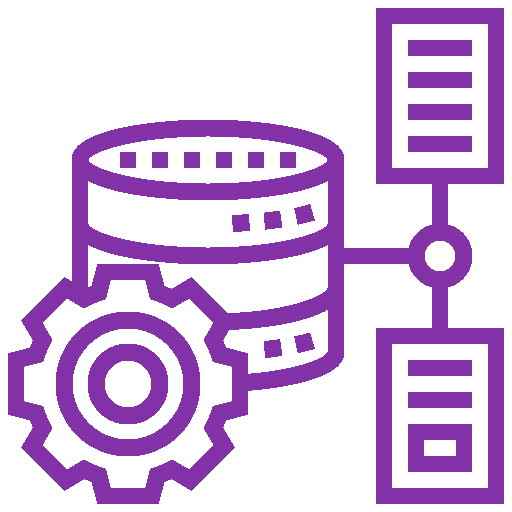 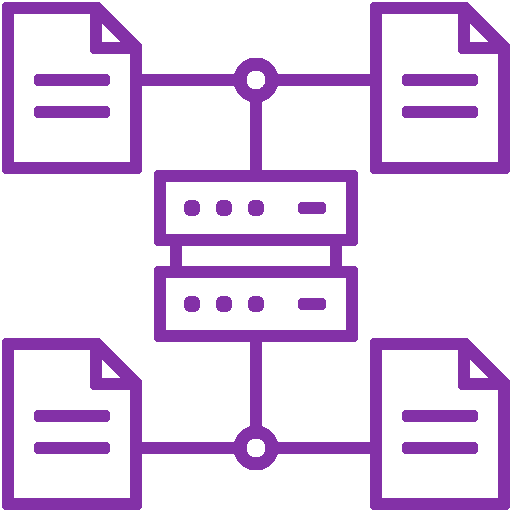 Entrega de informe de resultados para cada centro escolar, con porcentajes de acierto por cada pregunta.
Entrega de informe de resultados para cada centro escolar, por dimensiones cognitivas y teóricas por cada grado evaluado.
MINEDUCYT genera resultados por institución.
MINEDUCYT procesa los datos.
Modelo de informe de resultados
POR ÍTEMS
POR DIMENSIONES
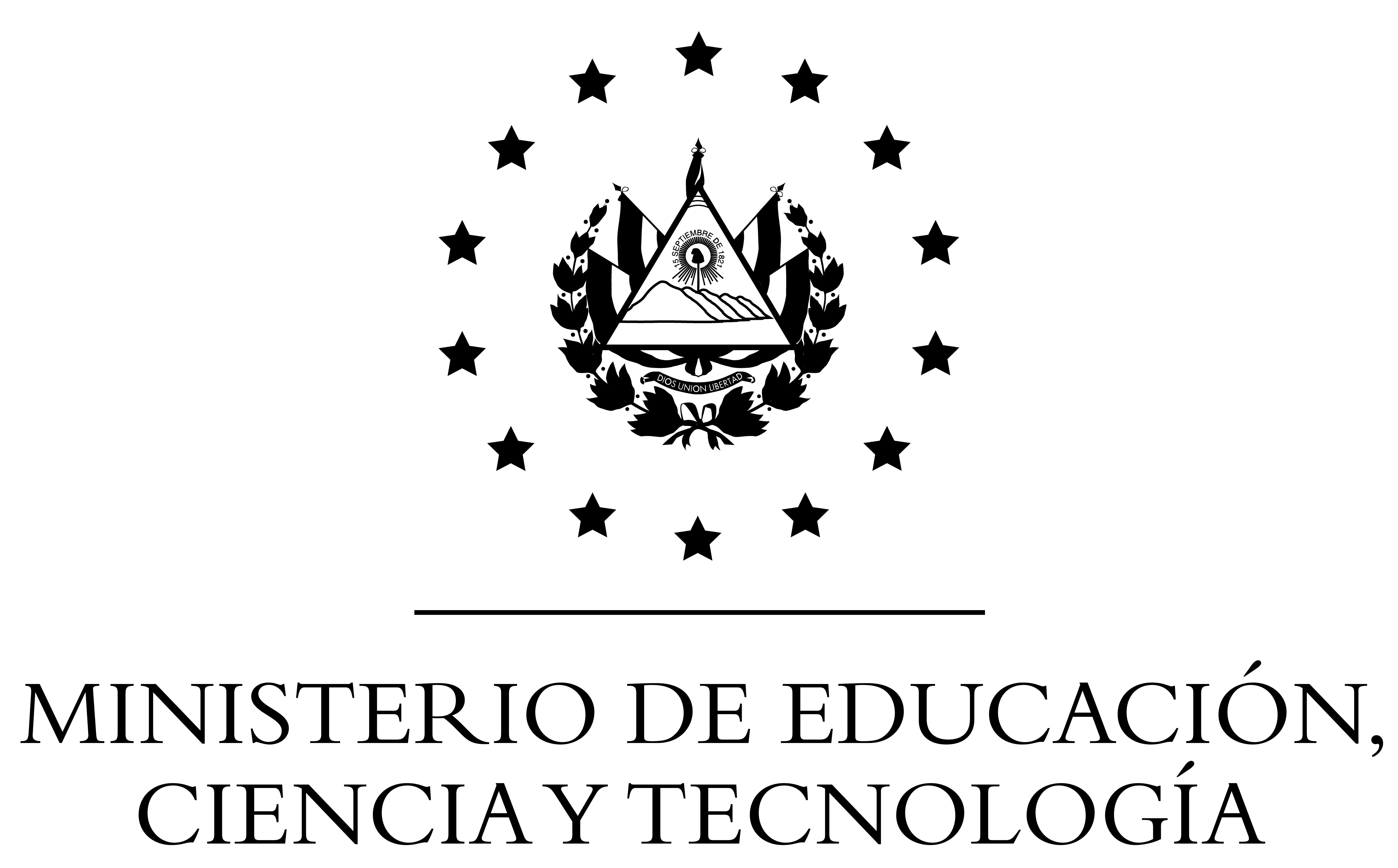 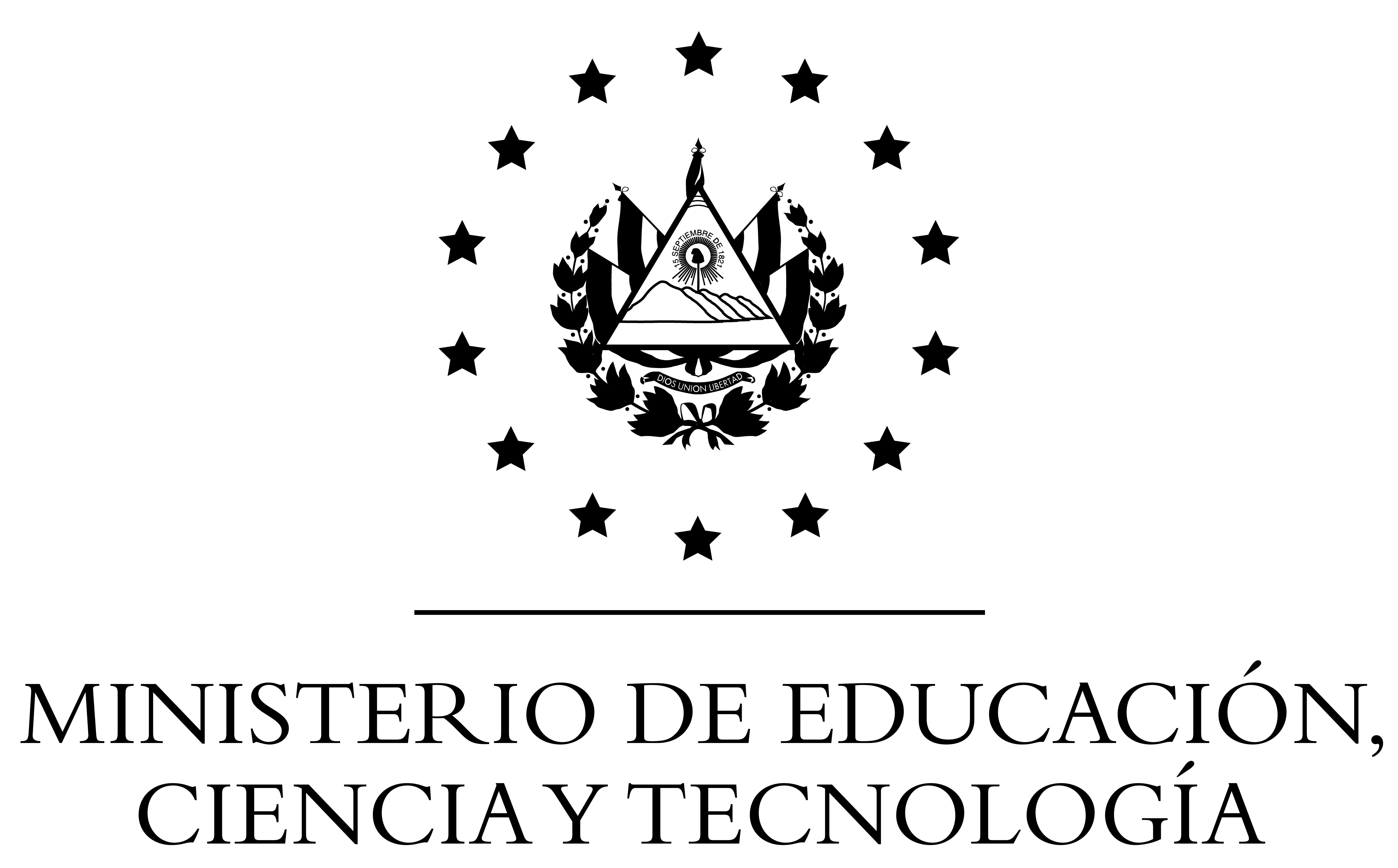 DIRECCIÓN NACIONAL DE EVALUACIÓN EDUCATIVA
INFORME DE PORCENTAJE POR OPCIÓN DE RESPUESTAS EN CADA PREGUNTA
«CONOCIENDO MIS LOGROS»
DIRECCIÓN NACIONAL DE EVALUACIÓN EDUCATIVA
INFORME DE RESULTADOS POR DIMENSIONES
«CONOCIENDO MIS LOGROS»
NOMBRE DE LA INSTITUCIÓN:
DEPARTAMENTO: AHUACHAPÁN		MUNICIPIO: AHUACHAPÁN
NOMBRE DE LA INSTITUCIÓN:
DEPARTAMENTO: AHUACHAPÁN		MUNICIPIO: AHUACHAPÁN
1. LENGUAJE			SÉPTIMO GRADO
1. MATEMÁTICA			NOVENO GRADO
ESPERADOS: 16		PARTICIPANTES: 16	%ASISTENCIA: 100.00%
ESPERADOS: 18		PARTICIPANTES: 17	%ASISTENCIA: 94.44%
Uso de los resultados
Con la información recabada, cada docente tiene información del nivel de desarrollo de las habilidades de sus estudiantes, lo que le permite impulsar un plan de mejora específico para fortalecer el proceso de enseñanza aprendizaje, haciendo uso de la evaluación desde una mirada pedagógica que contribuya además, al desarrollo de una cultura de evaluación.
Recursos disponibles
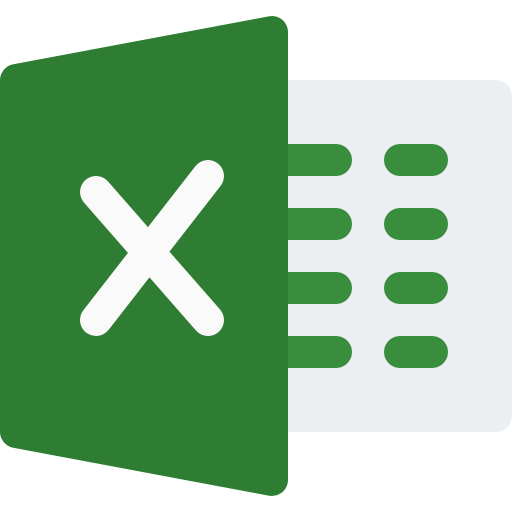 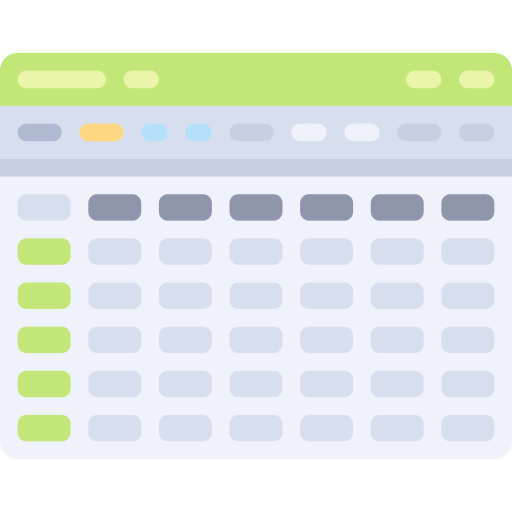 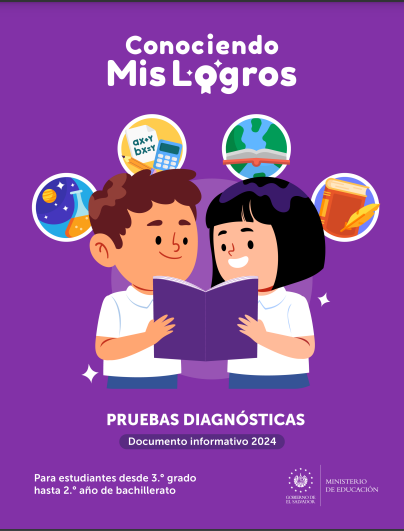 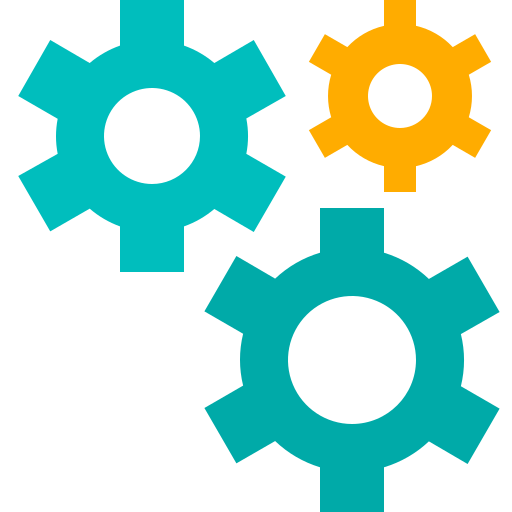 Plantilla Excel para vaciado de respuestas
Documento Informativo (Directores y docentes) y Folleto Informativo